Figure 1. Stimuli and tasks in fMRI experiment. Associative-semantic task with words (blue) and with pictures (purple). ...
Cereb Cortex, Volume 26, Issue 1, January 2016, Pages 358–373, https://doi.org/10.1093/cercor/bhu286
The content of this slide may be subject to copyright: please see the slide notes for details.
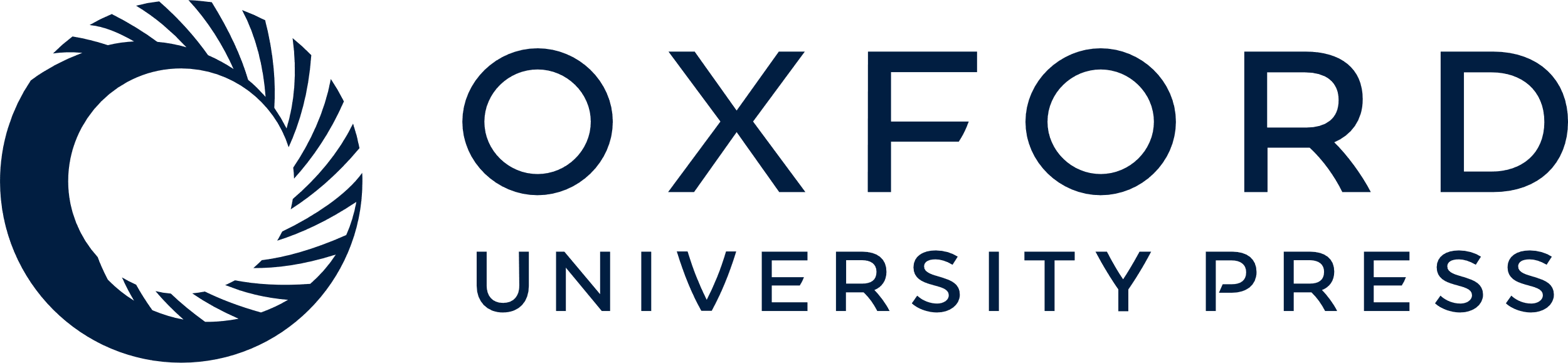 [Speaker Notes: Figure 1. Stimuli and tasks in fMRI experiment. Associative-semantic task with words (blue) and with pictures (purple). Visuoperceptual task with words (cyan) or pictures (yellow). Resting baseline with fixation point (red). Subjects were asked to press a left- or right-hand key depending on which of the 2 lower stimuli matched the upper stimulus more closely in meaning (blue, purple) or in size on the screen (cyan, yellow). A given concept triplet was presented in either the word or the picture format, and this was counterbalanced across subjects. Arrow in the top of the figure shows a timeline of 1 fMRI run, with each condition indicated in its respective color. The order of conditions was randomized for each run and subject. Translation: deur = door, hek = fence, raam = window.


Unless provided in the caption above, the following copyright applies to the content of this slide: © The Author 2014. Published by Oxford University Press. All rights reserved. For Permissions, please e-mail: journals.permissions@oup.com]